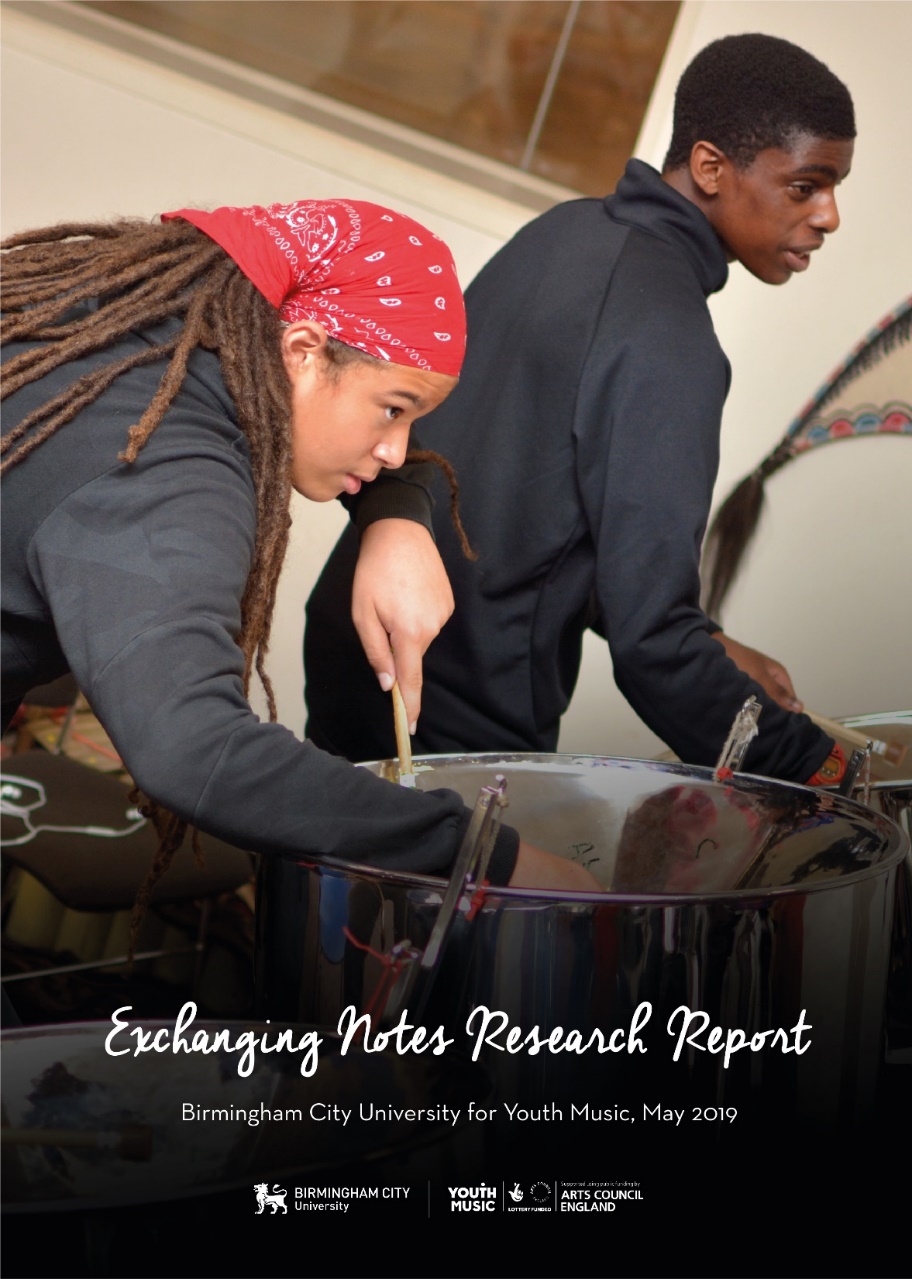 Exchanging Notes: Equality and Inclusion.
Dr Victoria Kinsella
Email: victoria.kinsella@bcu.ac.uk 
Twitter: @drtorikinsella

Senior Research Fellow Birmingham City University
Exchanging Notes
‘The best model for Music Education includes a combination of classroom teaching, instrumental and vocal music tuition and input from professional  musicians. Partnership between organisations is the key to success.’ (DfE & DCMS, 2011 p.13)

In response Exchanging Notes was a 4 year action research programme aimed to ensure that young musicians at risk of low attainment, disengagement or educational exclusion achieve the best musical, educational and wider outcomes through participation in a pioneering music education project; and to develop new models of effective partnership working between schools and out-of-school music providers.
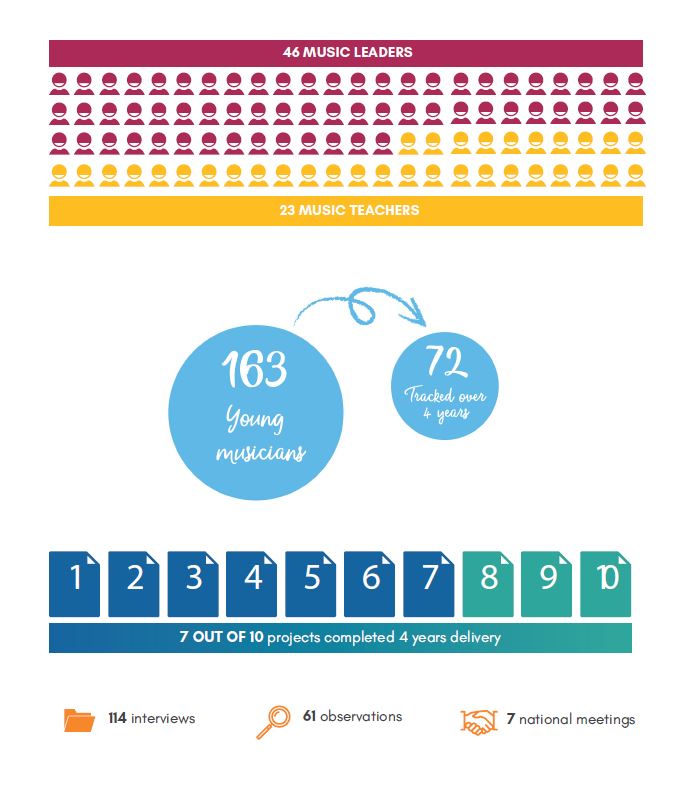 Young people at risk of exclusion?
The impact of hidden exclusions
There are concerns that the EBacc has increased anxiety and stress among young people, and that schools which are oversubscribed pick the best pupils and select out those likely to achieve lower grades (Leckie & Goldstein, 2017). 

An Education Select Committee report in July 2018 voiced “concerns about the over-exclusion of pupils” and “an alarming increase in ‘hidden’ exclusions’ because ‘schools are struggling to support pupils … which is then putting pressure on alternative providers”. 

“Because we are in the inclusion unit we don’t get to do music that much.” (Young musician)
In schools, it is attainment and progress that are the key indicators of successful outcomes. 


For the music organisations, however, there was a different imperative, what mattered was engagement. Achieving engagement was something that needed to be worked at, and so music organisations were less concerned with delivery, assessment, and progress, and more with the individual children and young people being involved in what was going on.
Broader perceptions of success, progress and progression: The Baggage we come with!
I guess, because of the rigidity of a system which is so based around structure and evaluation and valuing through a marker system, there actually is a freedom that comes with young musicians with being part of something which is not based around that kind of system. Oh, you got a C, you got an A, you got a merit, and you got a distinction. You know, it becomes much more about a personalised journey and the value that comes from the self and, therefore, it becomes about you. (Teacher)
Broader perceptions of success, progress and progression: The Baggage we come with!
Measures of Success
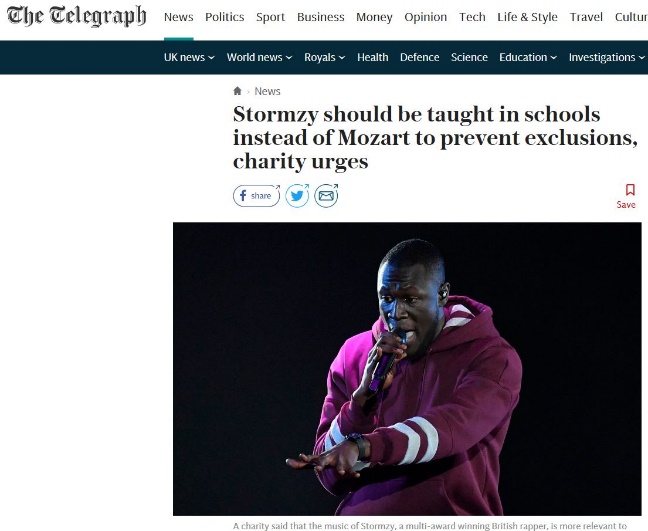 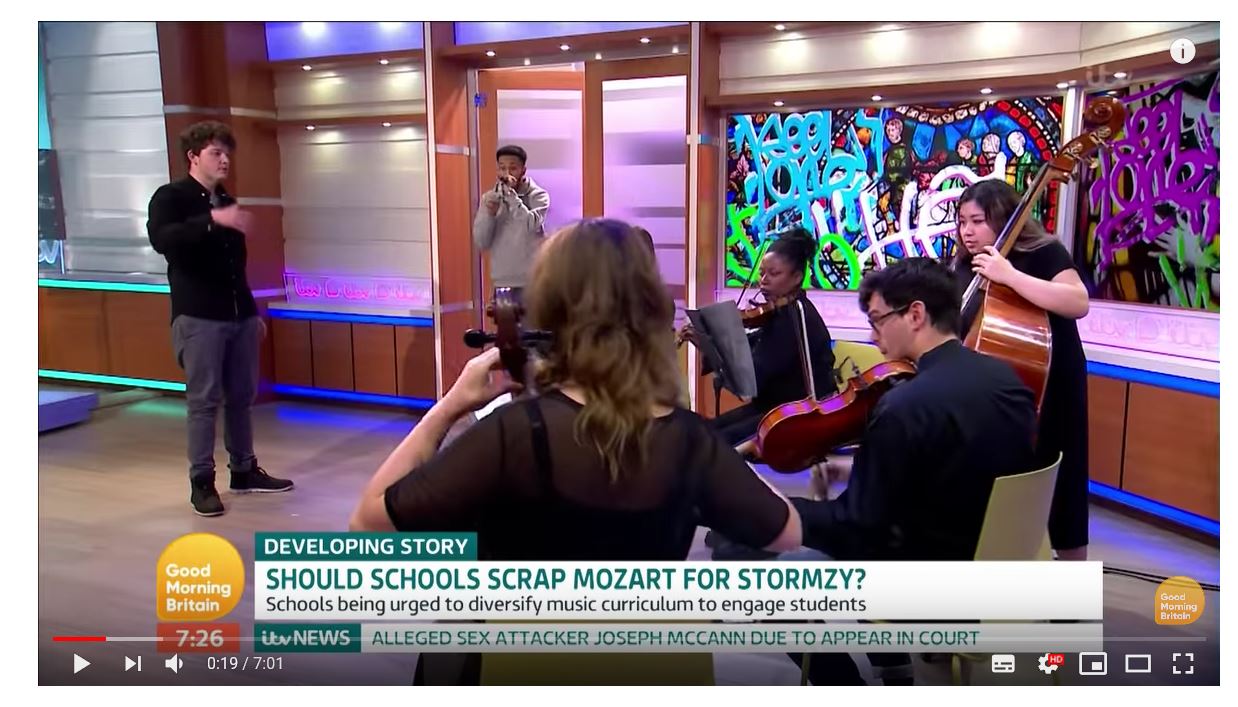 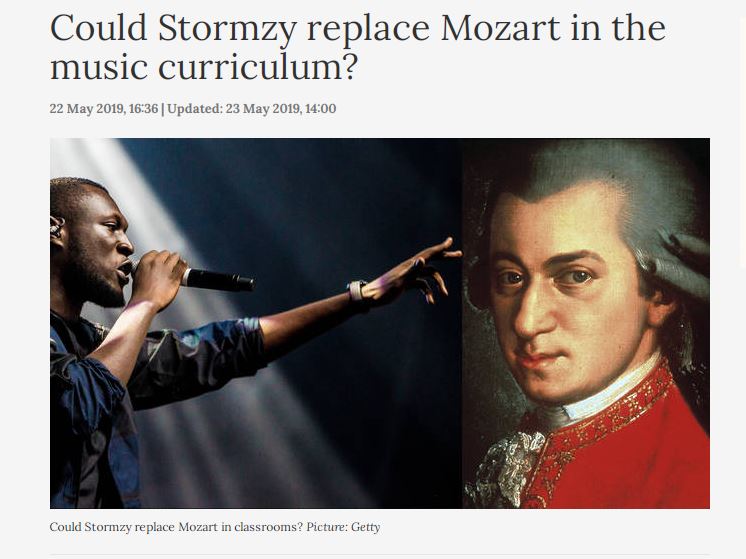 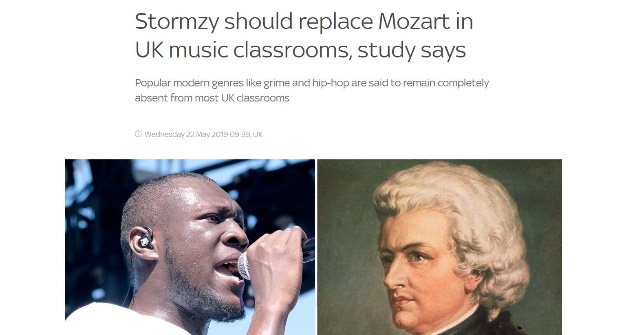 As Spruce and Matthews (2012: 119) argue:

… the musical values inherent in western art music continue to be promoted as self-evidently defining ‘good’ music and consequently ‘high status’ musical knowledge, resulting in the alienation of many pupils from the formal curriculum … despite the introduction into the curriculum of music from other traditions and cultures to try to address such alienation – the way in which these musics are typically presented sustains and reinforces rather than counters the western art music rooted conception of high status music knowledge which tends to be at the centre of the music curriculum.
Appropriateness of the curriculum
Purpose of the Curriculum
Young musician-centred
Closer multi-agency working to improve outcomes for young musicians
Creating a non-hegemonic alternative to music education.
I think it’s been about demystifying the specialism of music and demystifying what inclusion and partnership means.  It’s actually about acknowledging what people are already doing, and how our children communicate and express themselves. (Teacher)
The projects had to find ways to explore new approaches that were democratic, collaborative and constructively critical. 
Offering a way for thinking differently. 
Challenging traditional understandings of the nature of musical knowing.
A wider understanding of what constitutes musical knowledge, including the social, emotional, wellbeing and communicative aspects of learning too.